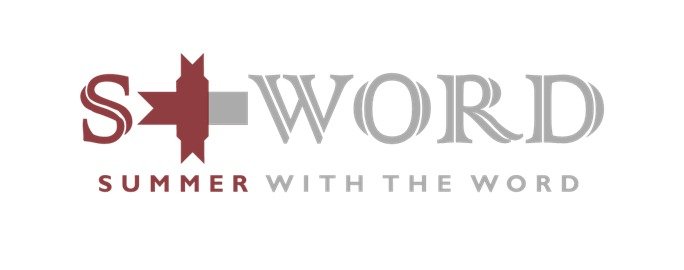 Pentateuch
“If I eat pork, do I go to hell??”
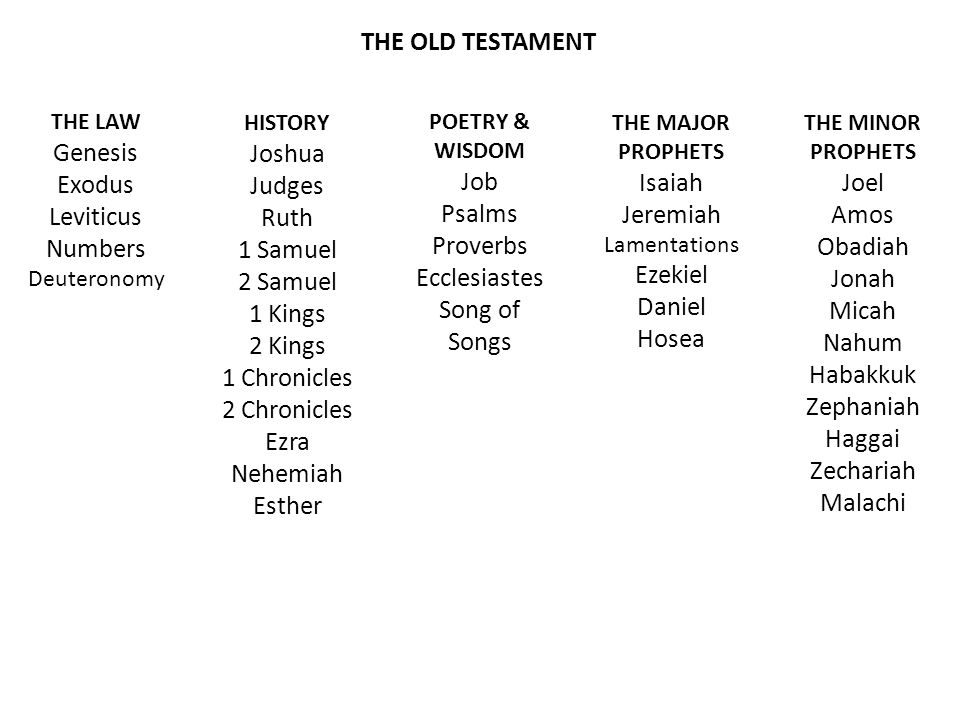 What do We Know?
Author?
Moses

Timeline?
Creation until the death of Moses

Purpose?
Purpose of Pentateuch
YHWH
Identity
Law
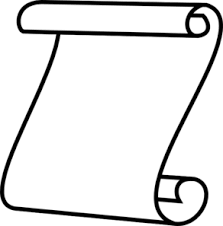 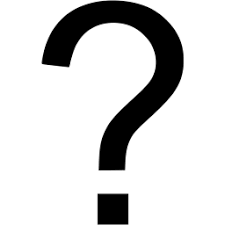 God's Nation
Slaves in Egypt
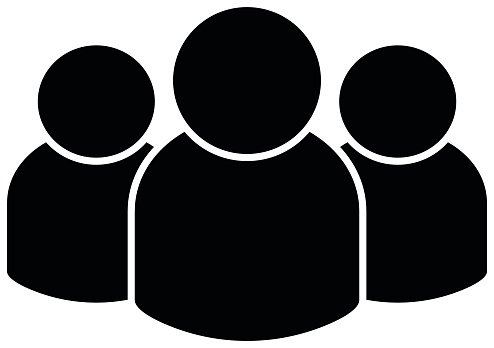 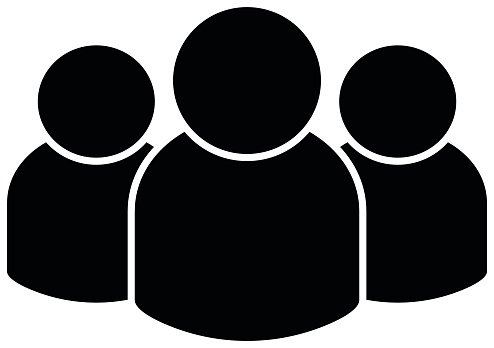 Egyptians
Canaanites
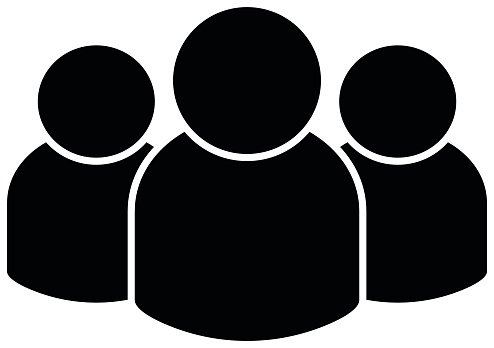 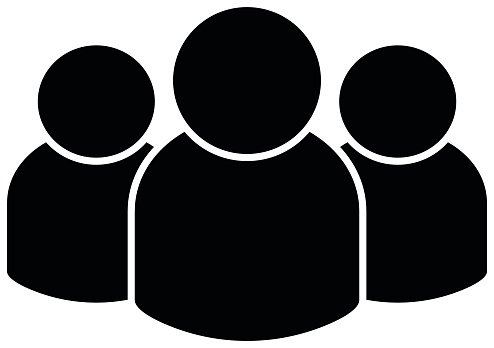 Philistines
Hittites
Identity
Who is God?

Who are we?

The Promises
Descendants of Promise
And do not think you can say to yourselves, ‘We have Abraham as our father.’ I tell you that out of these stones God can raise up children for Abraham. 
(Matthew 3: 9)
If you belong to Christ, then you are Abraham's seed, and heirs according to the promise.
(Galatians 3: 29)
What is the Law?
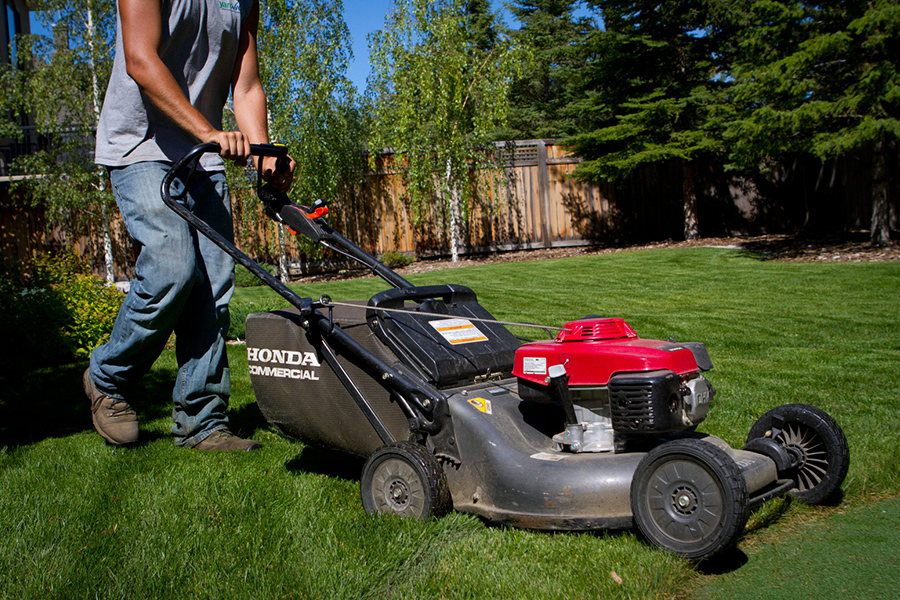 Law
613 commands, 10 Commandments

For whoever keeps the whole law and yet stumbles at just one point is guilty of breaking all of it. (James 2: 10)

How do we Christians treat the Law?
3 Types of Law
Old Testament
New Testament
Ceremonial Law

Civil Law

Moral Law
Fulfilled by the Cross

Revelation about God

Elevated by Jesus
So What do We Do?
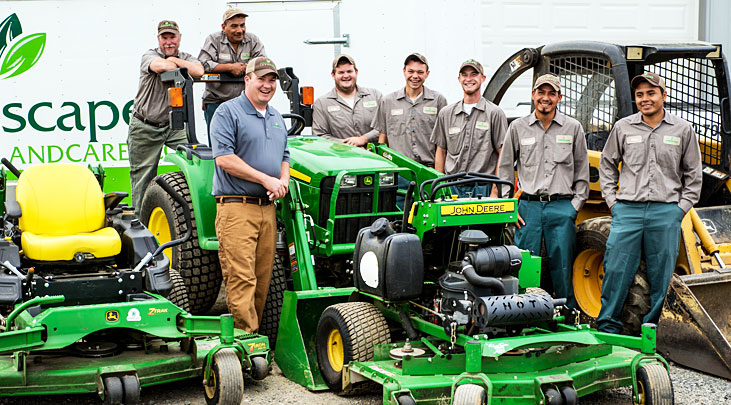